Present Simpleotázka
DO
DOES
DO + I + VERB
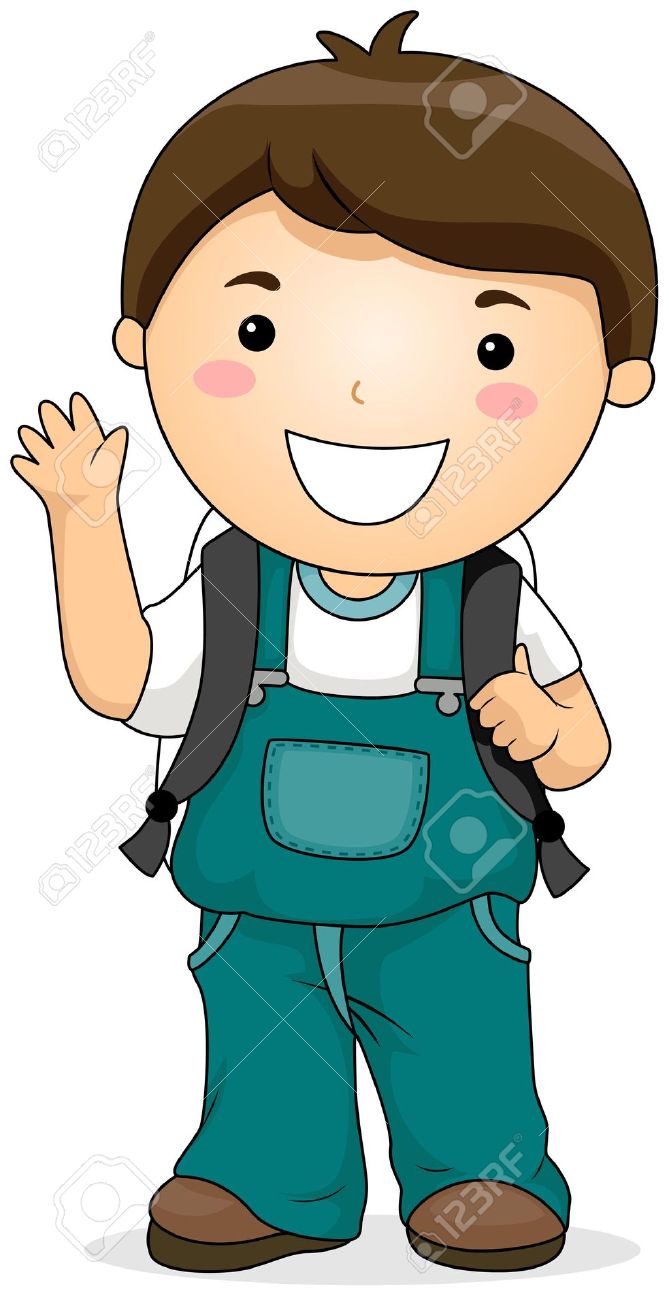 Hello, friends!
My name is Andy.

____ I LIVE in Prague?
____ I GO to school? 
____ I PLAY tennis?
____ I LIKE dolls?
DO
DO
DO
DO
DOES + SHE + VERB
This is my sister Carol.

_____she LIVE in Prague?
_____ she PLAY the flute?
_____ she LIKE cars?
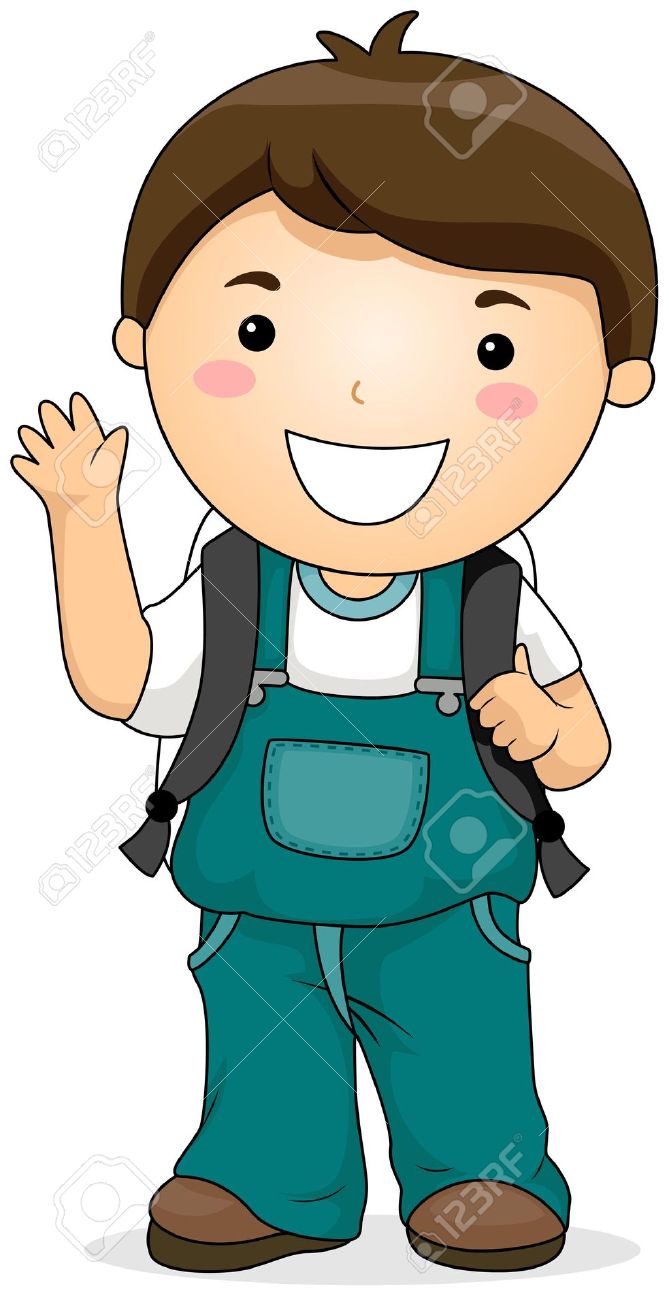 DOES
DOES
DOES
DOES + HE + VERB
This is my friend Marc.

_____he LIVE in Prague?
_____ he DO karate?
_____ he PLAY the flute?
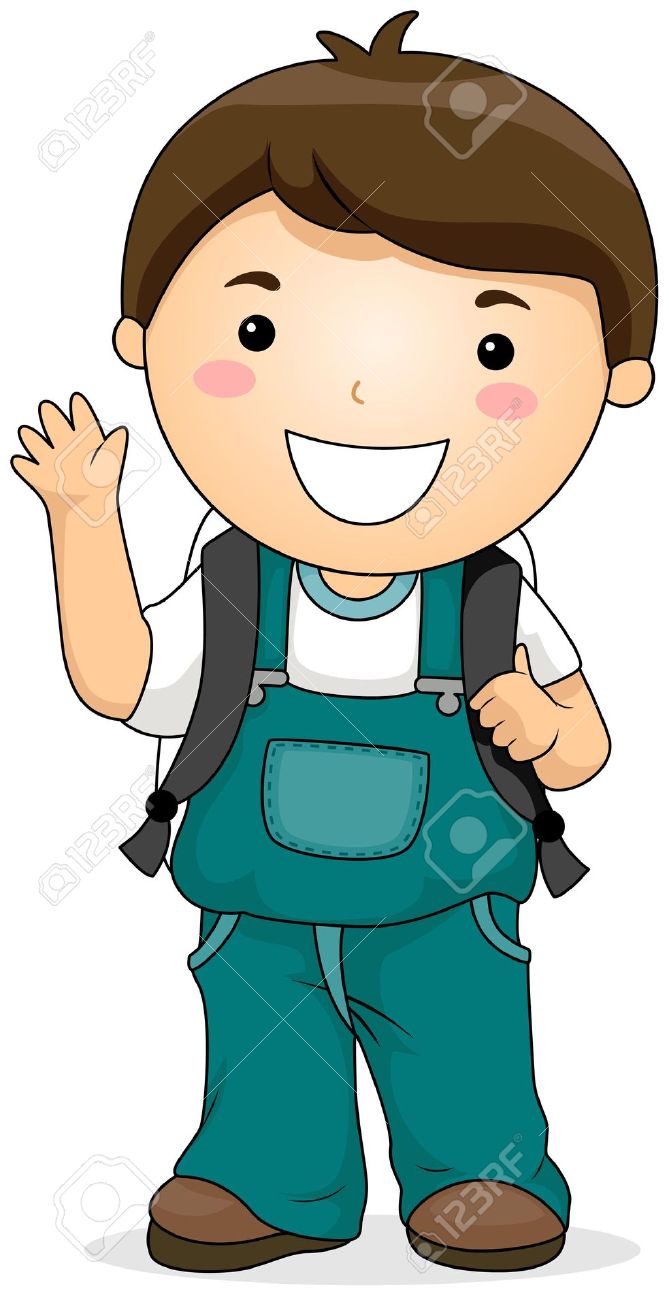 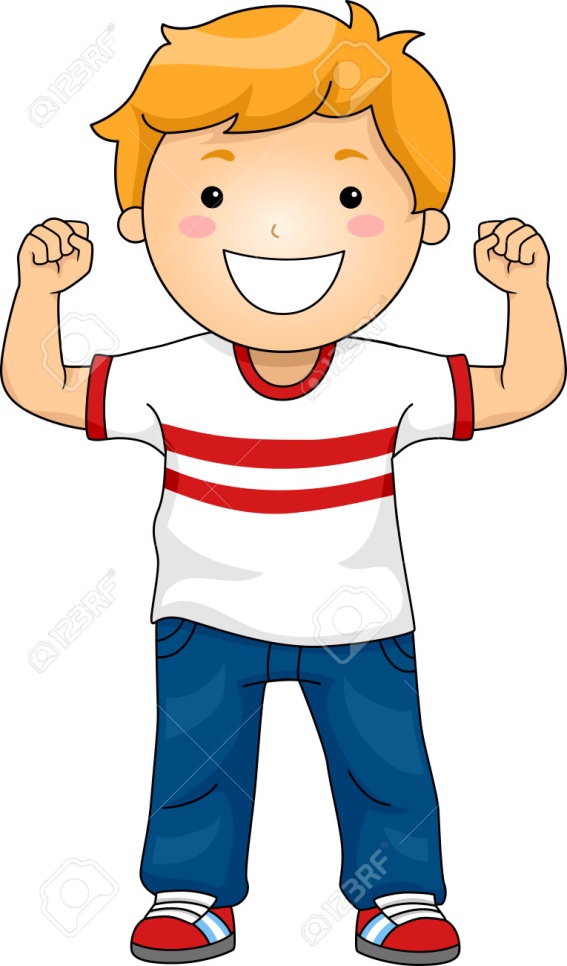 DOES
DOES
DOES
We are Andy, Carol and Marc.

____we LIVE in Ostrava?
____ we GO to school?
____ we LIKE homework?
DO
DO
DO
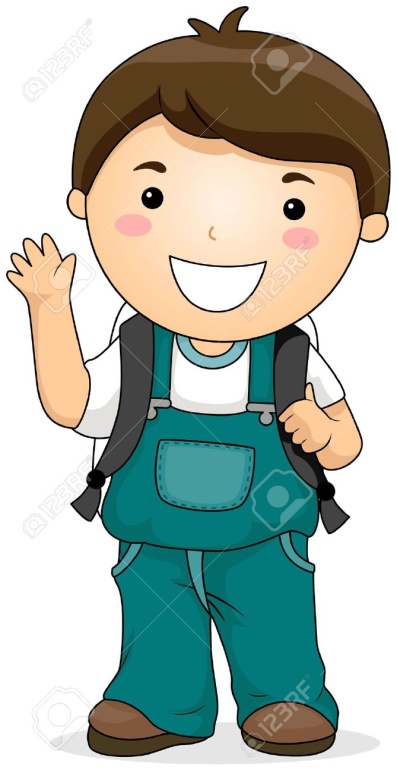 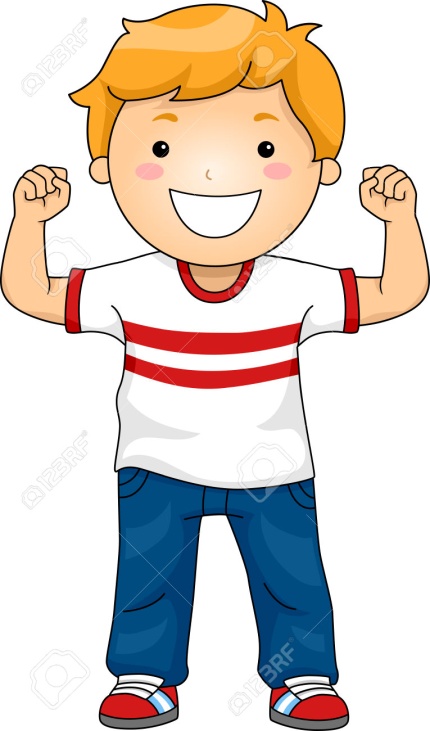 DO + WE + VERB
DO + YOU + VERB
____ you LIVE in Černošice?
____ you GO to school?
____ you DO homework?
____ you LIKE English?
DO
DO
DO
DO
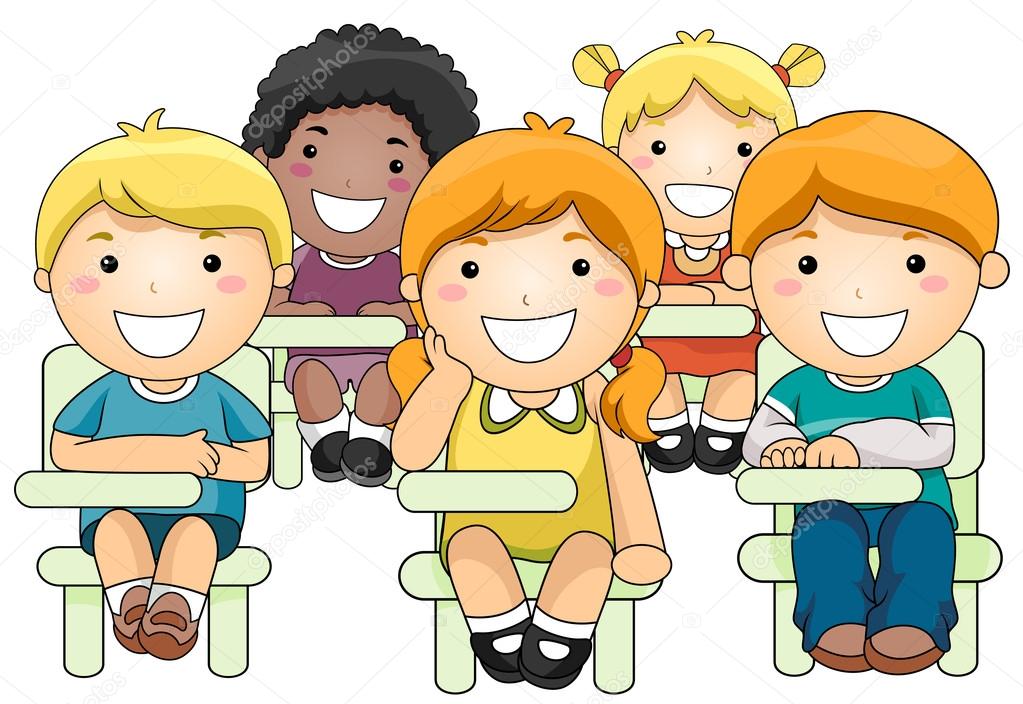 zápis:PRESENT SIMPLE – questions(= přítomný čas prostý – otázka)
I 
			we 
DO 				PLAY football?
			you
			they

			
			he
DOES		she 	PLAY   tennis?
			it